Trojúhelník výkonů
Trojúhelník výkonů

Ing. Jaroslav Bernkopf
1
Elektrická měření
Trojúhelník výkonů
Rezistor
Proud na rezistoru okamžitě poslouchá napětí.

Když stoupá napětí, okamžitě stoupá i proud.

Když je napětí maximální, proud je maximální.

Když je napětí nulové, proud je také nulový.

Mezi napětím a proudem není žádné zpoždění.
2
Elektrická měření
Trojúhelník výkonů
Rezistor
Mezi napětím a proudem není žádné zpoždění.
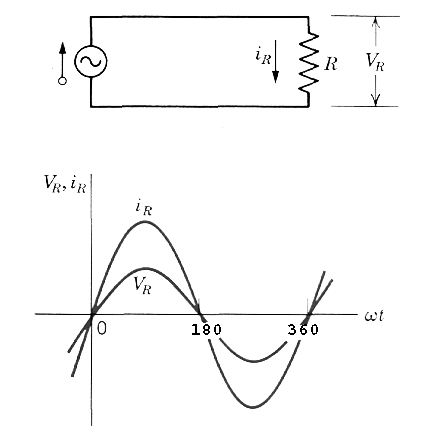 3
Elektrická měření
Trojúhelník výkonů
Rezistor
Mezi napětím a proudem není žádné zpoždění.
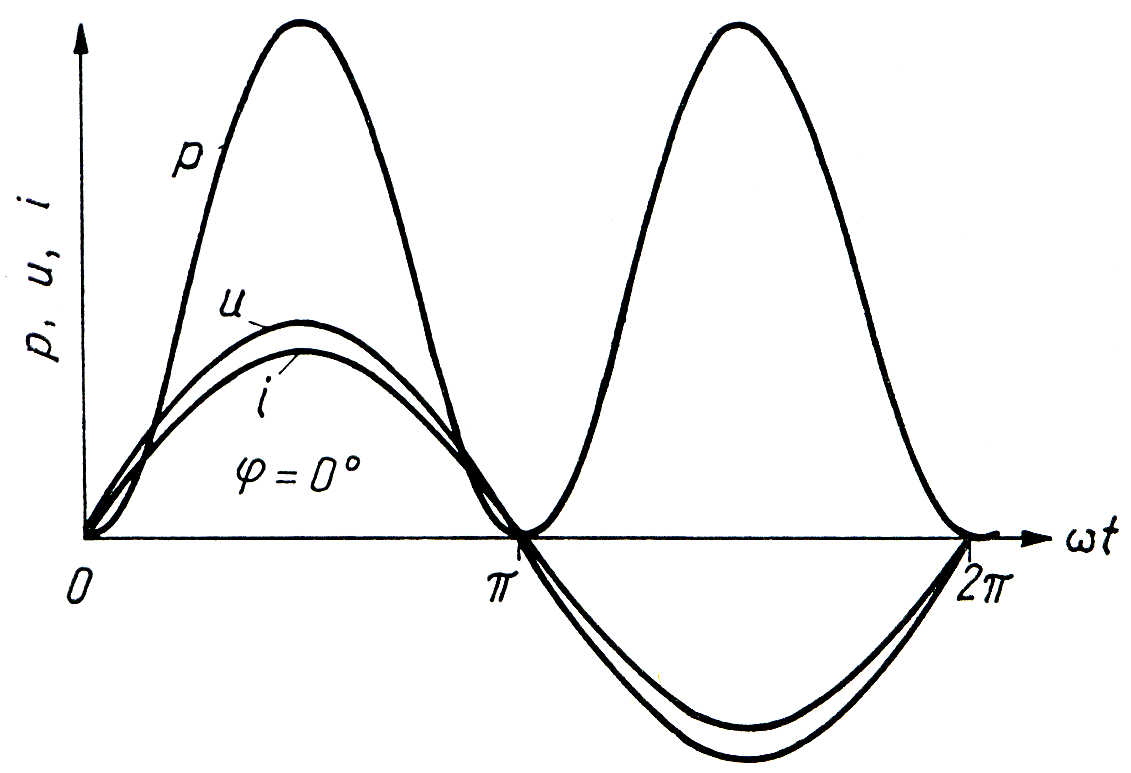 Výkon je stále kladný: 
Kladné napětí krát kladný proud, nebo záporné krát záporný.
4
Elektrická měření
Trojúhelník výkonů
Rezistor
Mezi napětím a proudem není žádné zpoždění.
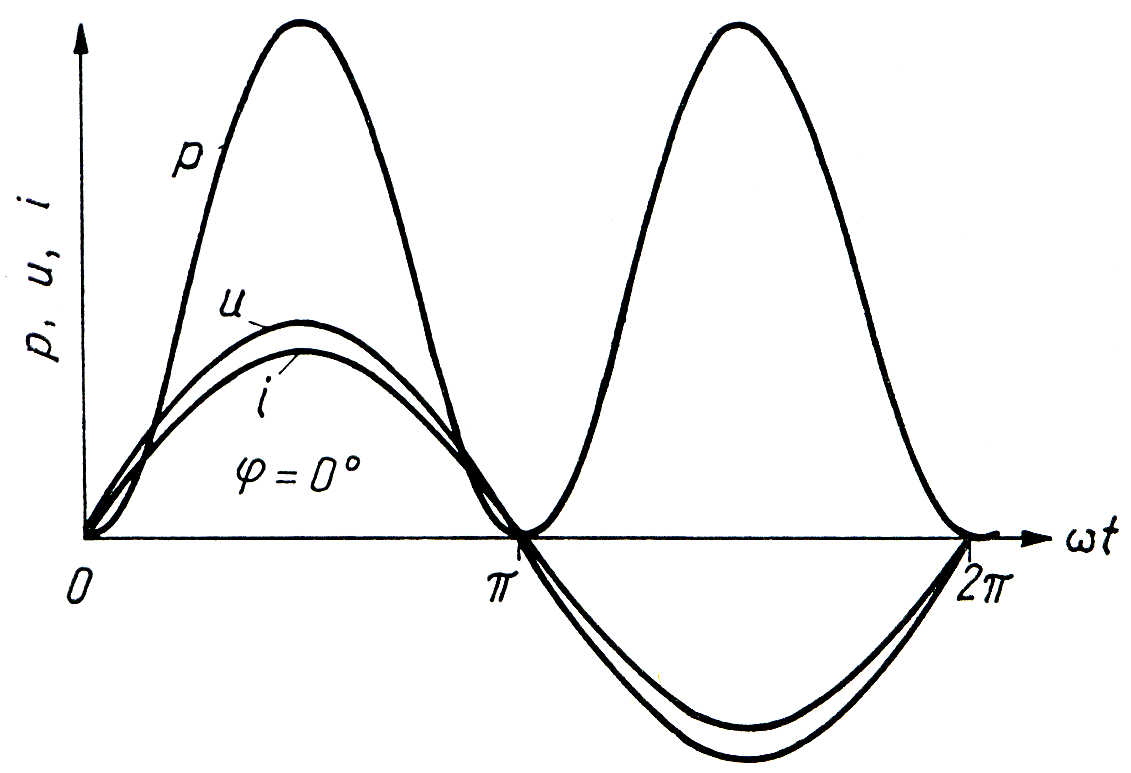 Výkon je dán jednoduchým součinem P = U * I.
5
Elektrická měření
Trojúhelník výkonů
Rezistor
Mezi napětím a proudem není žádné zpoždění.
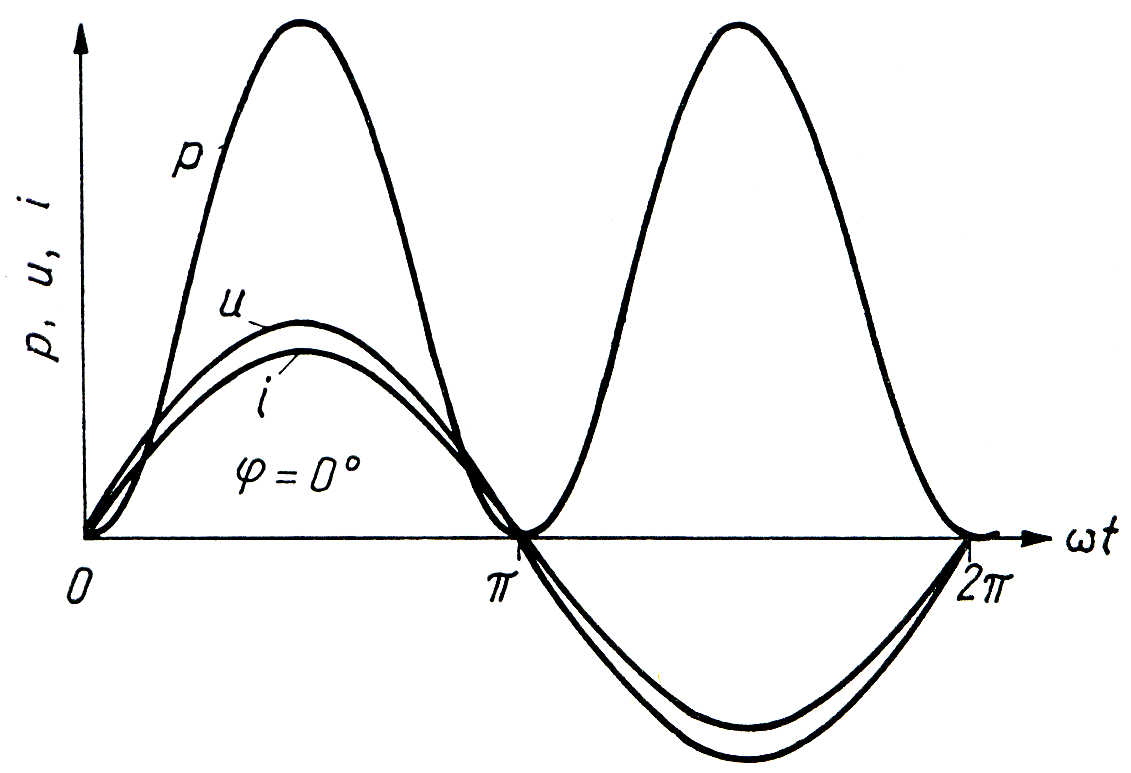 Rezistor se střídavým proudem zahřeje. 
Na rezistoru je jen činný výkon.
6
Elektrická měření
Trojúhelník výkonů
Rezistor
Výkon má dvojnásobný kmitočet než napětí a proud.
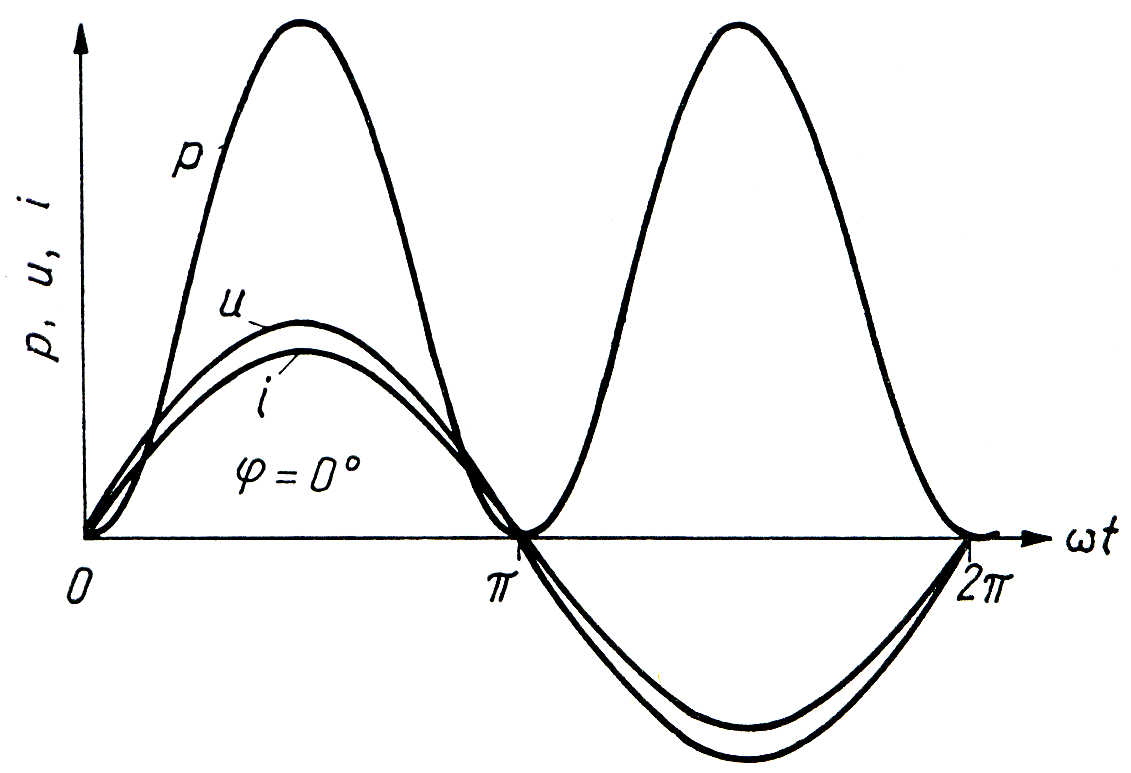 Proto jej nemůžeme kreslit do jednoho fázorového diagramu s napětím a proudem.
7
Elektrická měření
Trojúhelník výkonů
Kondenzátor
Aby na kondenzátoru mohlo být nějaké napětí, musí se kondenzátor nejdříve nabít proudem.

Nejdříve do něj teče proud, až pak je na něm napětí.

Nejdříve proud, potom napětí.

Napětí je na kondenzátoru zpožděné za proudem.
8
Elektrická měření
Trojúhelník výkonů
Kondenzátor
Napětí je na kondenzátoru zpožděné za proudem.
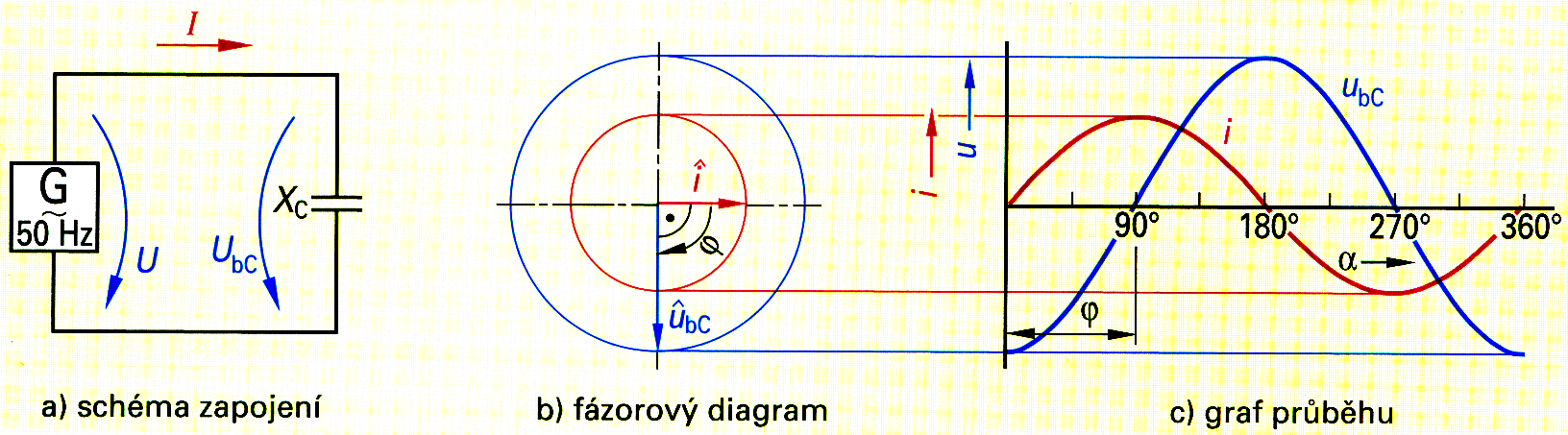 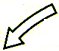 Nejdříve proud, potom napětí.
9
Elektrická měření
Trojúhelník výkonů
Kondenzátor
Součin napětí a proudu je chvíli kladný,
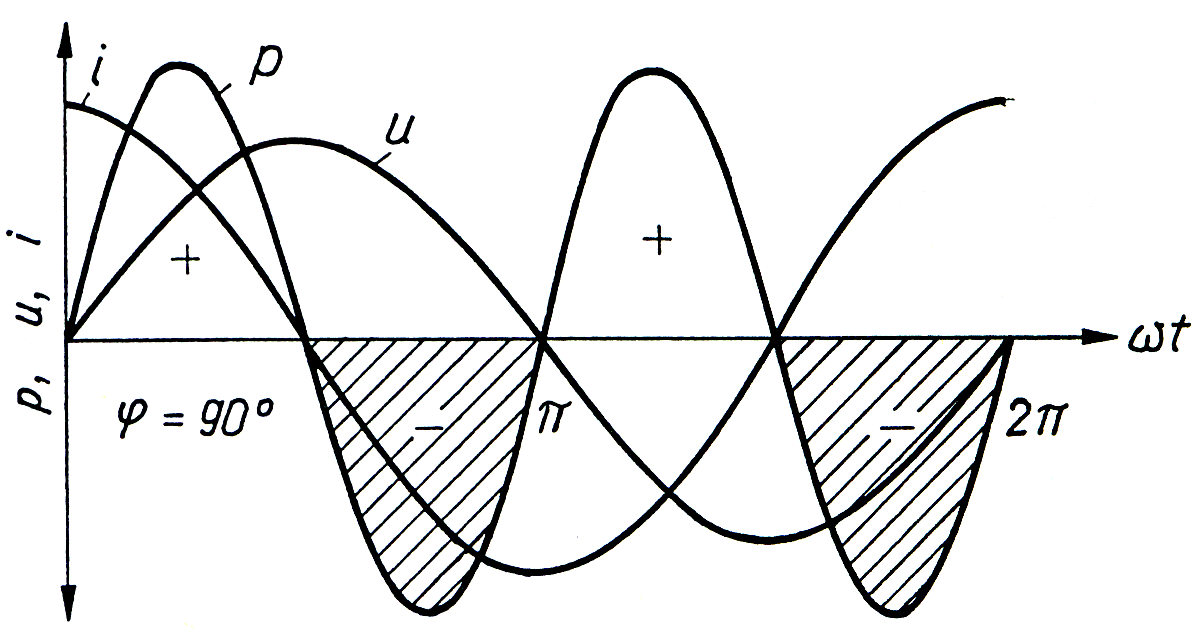 chvíli záporný.
10
Elektrická měření
Trojúhelník výkonů
Kondenzátor
Kladné a záporné výkony se vzájemně vyruší.
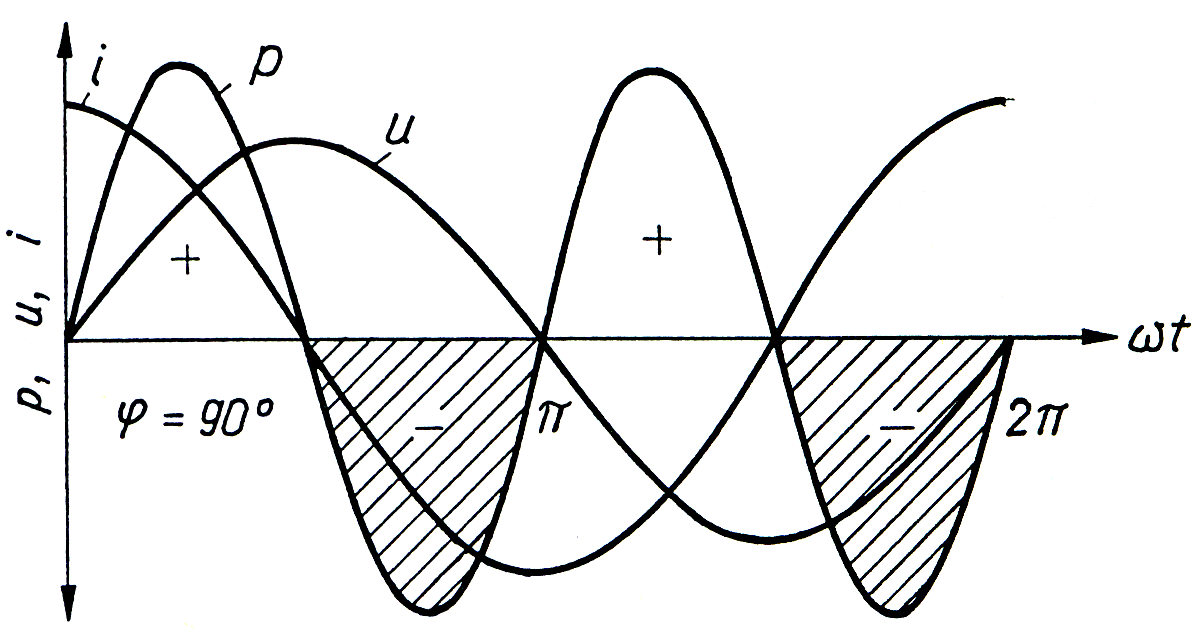 11
Elektrická měření
Trojúhelník výkonů
Kondenzátor
Činný výkon je na kondenzátoru nulový.
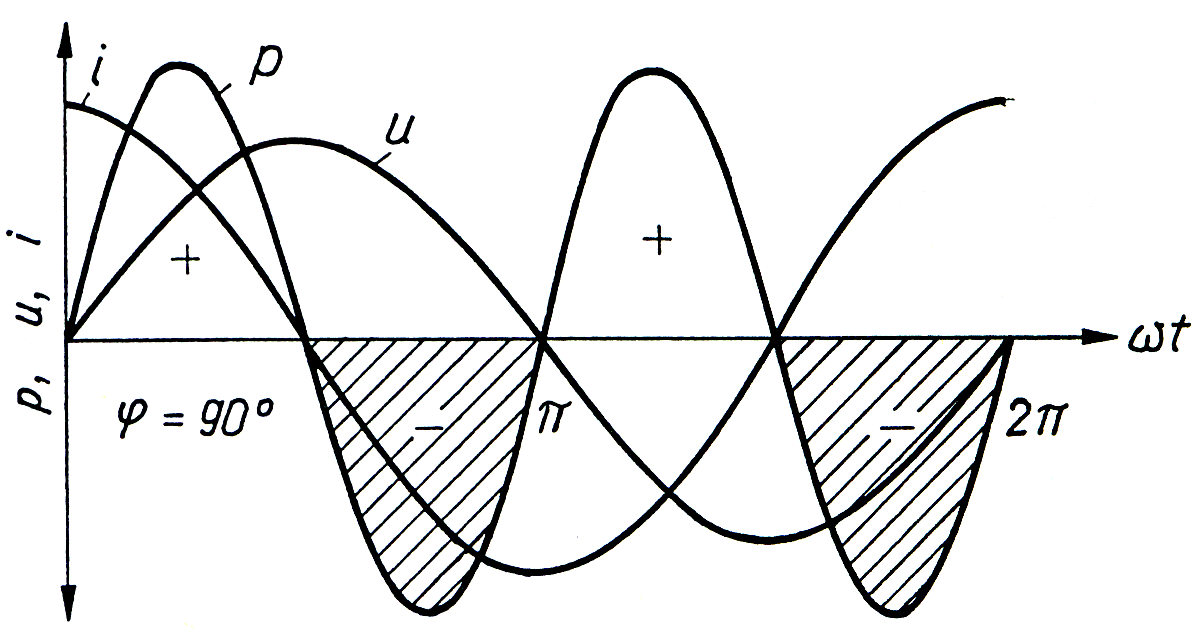 Kondenzátor se střídavým proudem nezahřeje. 
Na kondenzátoru je jen jalový výkon.
12
Elektrická měření
Trojúhelník výkonů
Cívka
Aby cívkou mohl začít protékat proud, musí se na ni nejdříve připojit nějaké napětí.

Nejdříve je na cívce napětí, až pak do ní teče proud.

Nejdříve napětí, potom proud.

Napětí na cívce předbíhá proud.
13
Elektrická měření
Trojúhelník výkonů
Cívka
Proud na cívce je zpožděný za napětím.
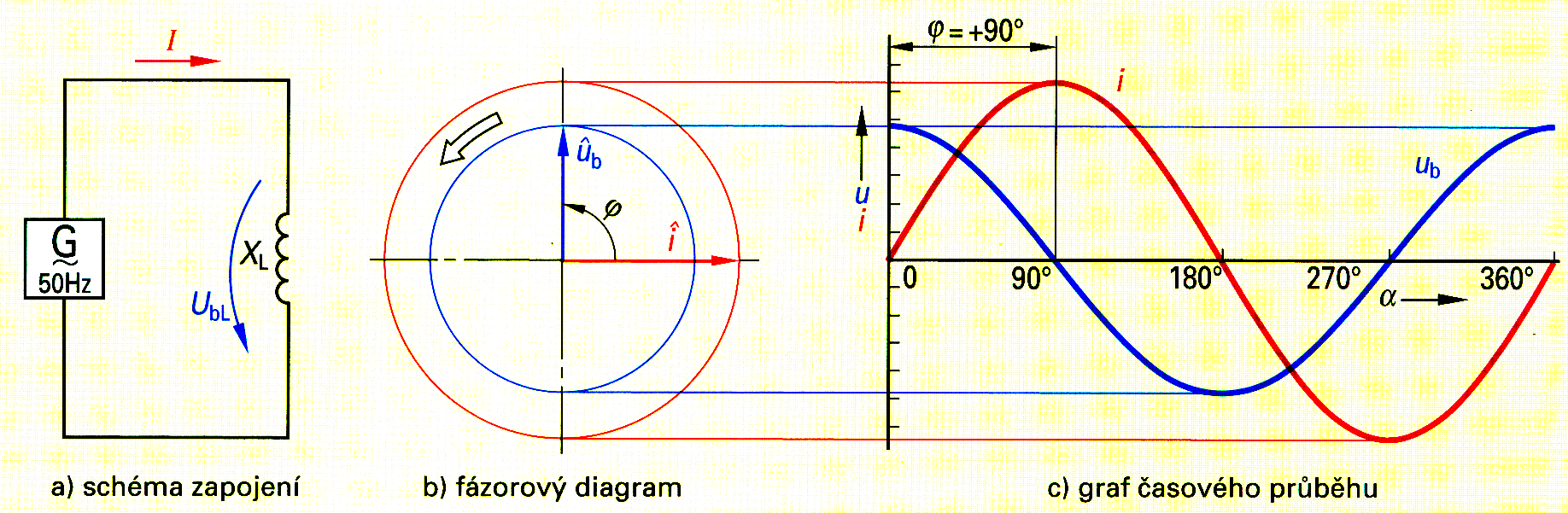 Nejdříve napětí, potom proud.
14
Elektrická měření
Trojúhelník výkonů
Cívka
Součin napětí a proudu je chvíli kladný,
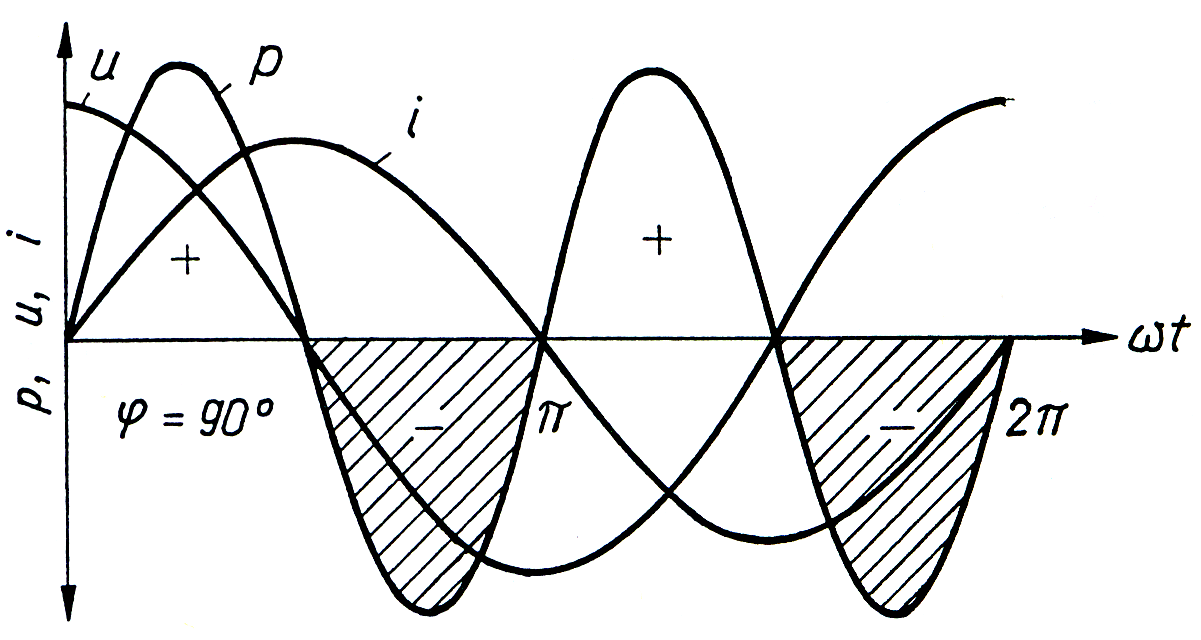 chvíli záporný.
15
Elektrická měření
Trojúhelník výkonů
Cívka
Kladné a záporné výkony se vzájemně vyruší.
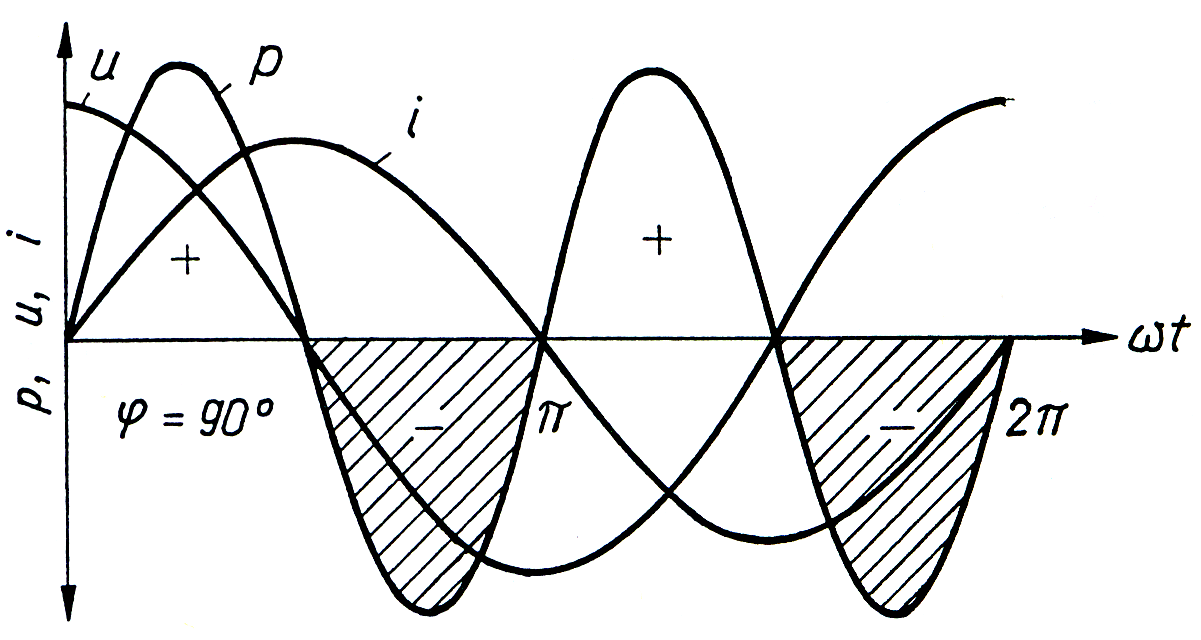 16
Elektrická měření
Trojúhelník výkonů
Cívka
Činný výkon je na cívce nulový.
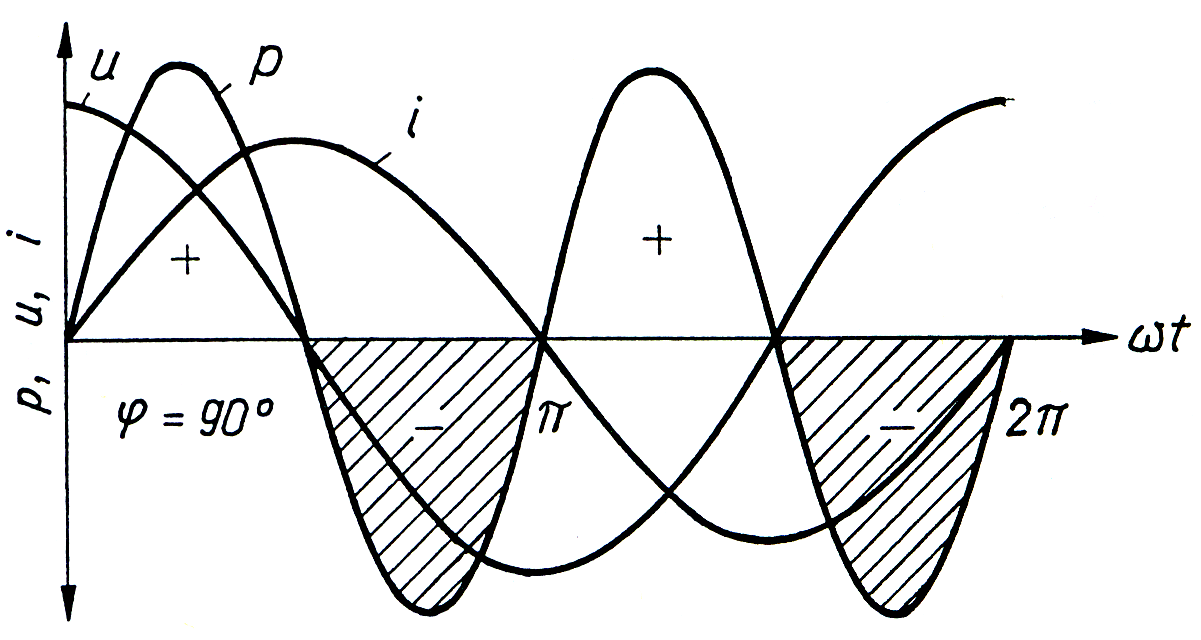 Cívka se střídavým proudem nezahřeje. 
Na cívce je jen jalový výkon.
17
Elektrická měření
Trojúhelník výkonů
Cívka a rezistor sériově
Na sériovém spojení cívky a rezistoru je
výkon činný i jalový.
Proud I je všude stejný, napětí UbL na cívce předbíhá proud I. Proto jalový výkon QL na cívce předbíhá činný výkon P na rezistoru.
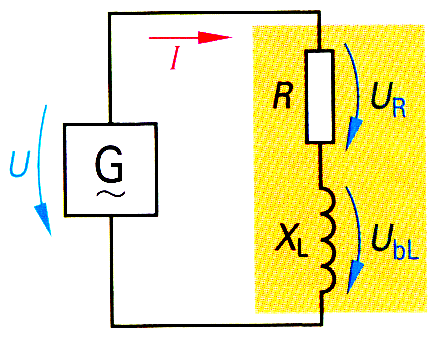 18
Elektrická měření
Trojúhelník výkonů
Cívka a rezistor sériově
Jalový výkon QL předbíhá
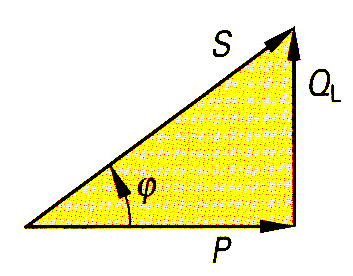 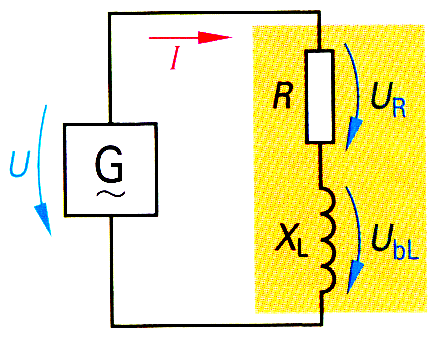 činný výkon P.
19
Elektrická měření
Trojúhelník výkonů
Cívka a rezistor sériově
Zdánlivý výkon S je vektorovým součtem
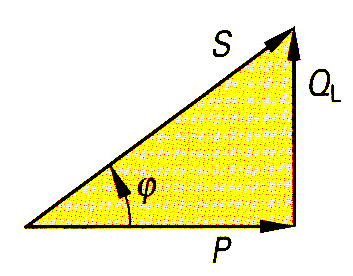 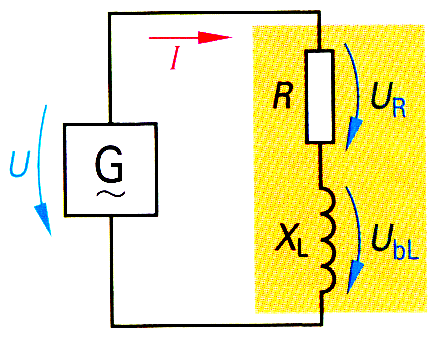 jalového výkonu QL
a činného výkonu P.
20
Elektrická měření
Trojúhelník výkonů
Cívka a rezistor paralelně
Napětí je na obou stejné. Proud cívkou IbL se zpožďuje,
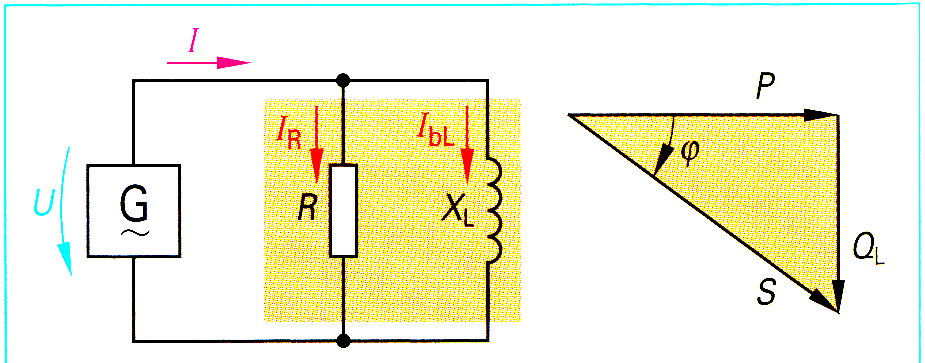 proto jalový výkon QL je zpožděný za činným výkonem P.
21
Elektrická měření
Trojúhelník výkonů
Cívka a rezistor paralelně
Jalový výkon QL je zpožděný
za činným výkonem P.
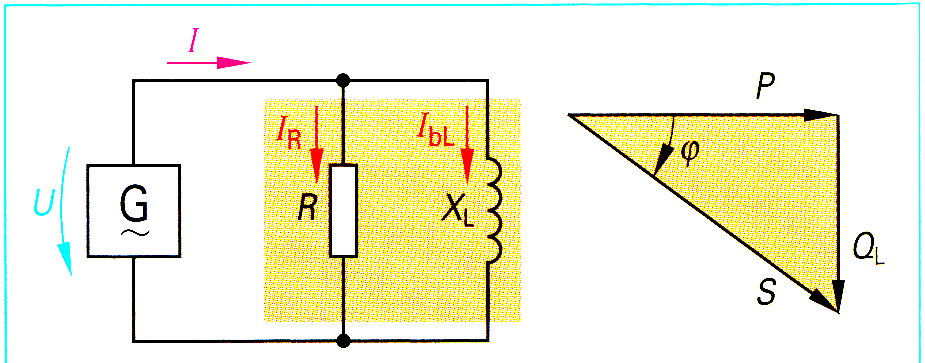 22
Elektrická měření
Trojúhelník výkonů
Kondenzátor a rezistor
Stejně budeme uvažovat u sériové a paralelní kombinace s kondenzátorem.
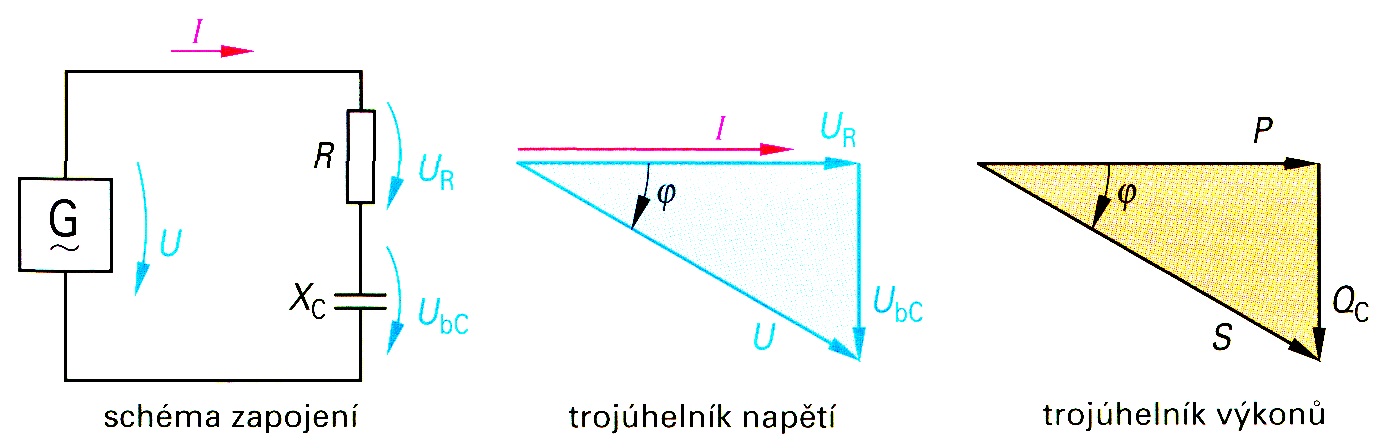 23
Elektrická měření
Trojúhelník výkonů
M2A 18/3/25
24
Elektrická měření
Trojúhelník výkonů
Účiník
Jalový výkon je chvíli kladný, chvíli záporný, celkově nulový.

Neplatíme za něj.

Ale jalový výkon způsobuje jalový proud, který teče skrz dráty.

Aby se dráty nezahřívaly a nevznikaly tím na nich ztráty, musíme použít dráty tlustší.

To stojí peníze.

Proto výrobce i dodavatel elektřiny bojují proti jalovému výkonu ve svých sítích.
25
Elektrická měření
Trojúhelník výkonů
Účiník
Proto nás přinutili přidávat do zářivek kondenzátor, který pro funkci zářivek vůbec není nutný.
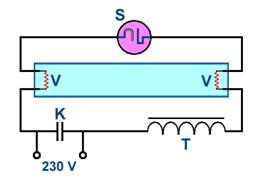 Kondenzátor
26
Elektrická měření
Trojúhelník výkonů
Účiník
Do kondenzátoru teče jalový proud opačné polarity než do cívky. Oba jalové proudy se vyrovnají.
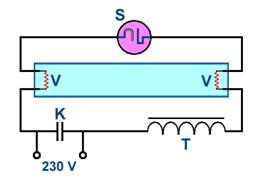 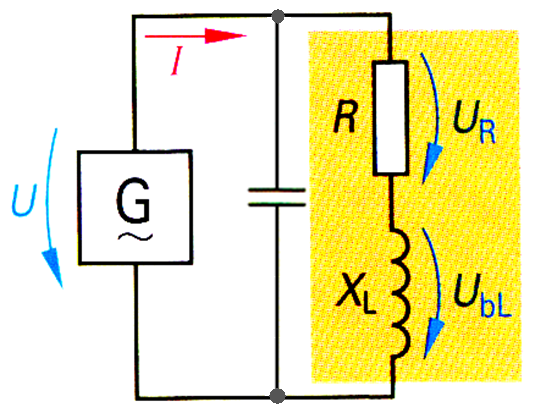 Výsledný jalový proud je nulový.

Stačí slabší dráty.
27
Elektrická měření
Trojúhelník výkonů
Účiník
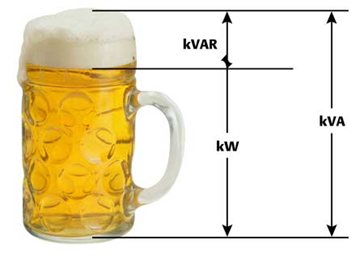 jalový výkon Q

zdánlivý výkon S

činný výkon P
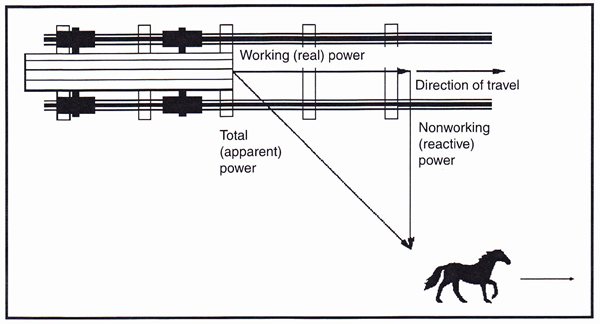 činný výkon P

zdánlivý výkon S

jalový výkon Q
28
Elektrická měření
Trojúhelník výkonů
Účiník
Účiník vyjadřuje, jak velká část zdánlivého výkonu se přeměňuje na činný výkon.

Když je jalový výkon velký, účiník je malý, skoro nula.

Když je jalový výkon malý, účiník je velký, skoro jedna.
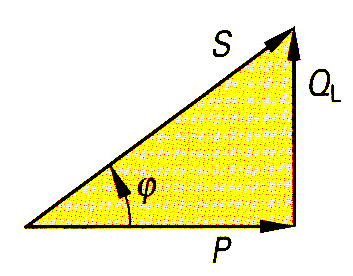 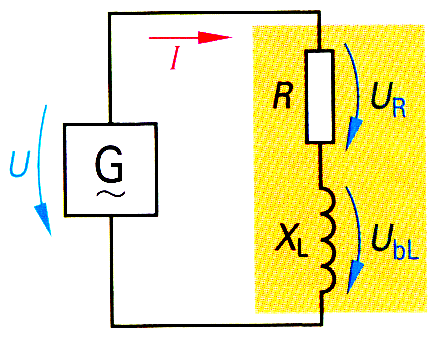 29
Elektrická měření
Trojúhelník výkonů
Účiník
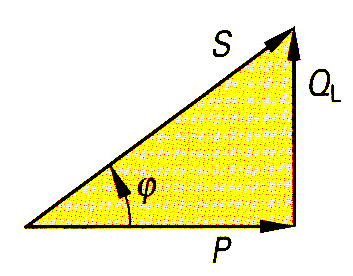 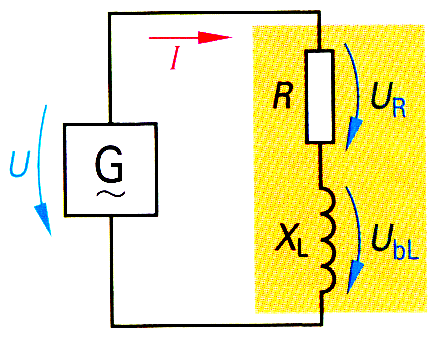 30
Elektrická měření
Trojúhelník výkonů
Přehled výkonů
31
Elektrická měření
Trojúhelník výkonů
Přehled výkonů
Zdánlivý výkon vypočteme z napětí a proudu, změřeného voltmetrem a ampérmetrem.

S = U*I   [VA, V, A]
32
Elektrická měření
Trojúhelník výkonů
Přehled výkonů
Činný výkon změříme wattmetrem nebo vypočteme pomocí zdánlivého výkonu a účiníku.

P = S*cosφ = U*I*cosφ   [W]
33
Elektrická měření
Trojúhelník výkonů
Přehled výkonů
34
Elektrická měření
Trojúhelník výkonů
Metodický list
Žákům dáme čtverečkované papíry.

Na tabuli a současně na papíry kreslíme průběhy napětí a proudu na rezistoru. 
Odečítáme hodnoty napětí a proudu v jednotlivých časech, zapisujeme do tabulky.
Vypočteme okamžité výkony, zapíšeme do tabulky.
Přeneseme okamžité výkony jako body do grafu, proložíme sinusovku.

Totéž pro cívku, případně kondenzátor.

Na rezistoru je výkon stále kladný.
Na cívce a kondenzátoru se střídá kladný a záporný výkon.
Vzájemně se kompenzují, celkový výkon je nulový.

Volíme 4 čtverečky na půlperiodu, 4 a 2 čtverečky na amplitudu.

Viz příklad tabule dále.
35
Elektrická měření
Trojúhelník výkonů
Metodický list
Příklad tabule
Rezistor
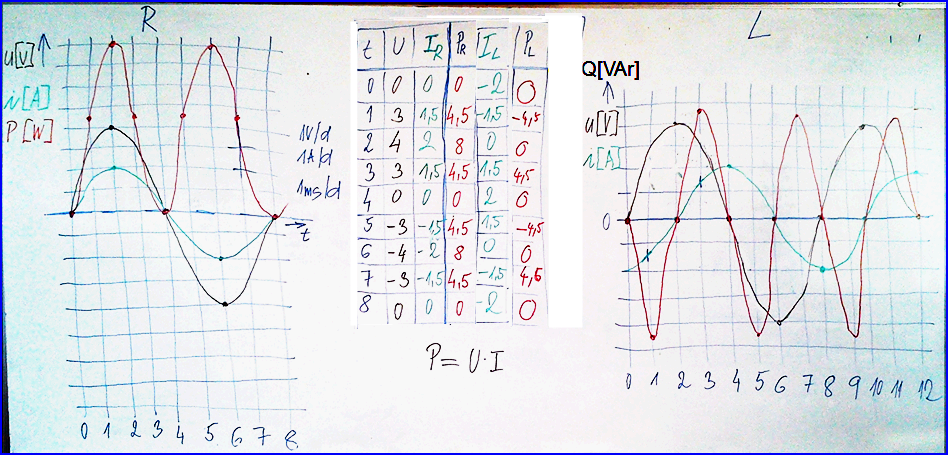 Cívka
QL
Výkony na rezistoru   Výkony na cívce
36
Elektrická měření